New aspects of the mechanism of hydrogen effect on spent fuel dissolution.

Kastriot Spahiu 
SKB & Chalmers University of Technology, Sweden
Recent results from a Ph. D. thesis at Chalmers
In the first experiment the effect of bromide on homogeneous alpha radiolysis was investigated. The major difficulty was the preparation of stable solutions of Pu(VI) at pH>8 to avoid bromide loss. It is well known that Br- affects much γ-radiolysis in H2 saturated solutions, however α-radiolysis dominates when spent fuel is expected to contact groundwater.

The second experiment was based on the data of Nilsson &Jonsson, J. Nucl. Mater. 410 (2011) 89-93, reporting the majority of H2O2 decomposed to water and O2. The first step in H2O2 decomposition is bond breaking and formation of 2 OH· radicals. The reaction rates of free OH-radicals with H2O2 and H2 are quite similar:
	OH· + H2O2 = H2O + O-O-H·			k= 2.7 107 M-1 s-1.
	OH· + H2 = H2O + H·				k = 4.3 107 M-1 s-1.
The decomposition of H2O2 to water and O2 indicates that the reaction of surface bound OH· radicals proceeds with measurable rate. It is then worth attempting to measure their reaction with H2, but using D2 instead in order to quantify its occurrence through HDO analysis.

In the third experiment the potential formation of HDO in the presence of D2 was investigated. In this system dominated by the strong α-radiolysis of the MOX surface and the absence of metallic particles in the solid, only the α-emitting surface can contribute in the activation of D2.
Homogeneus α-radiolysis of 238Pu(VI)-solutions
Bauhn et al., MRS Advances, Energy and Sustainability, Vol. 2, Issue 13 (2017) pp.711-716.
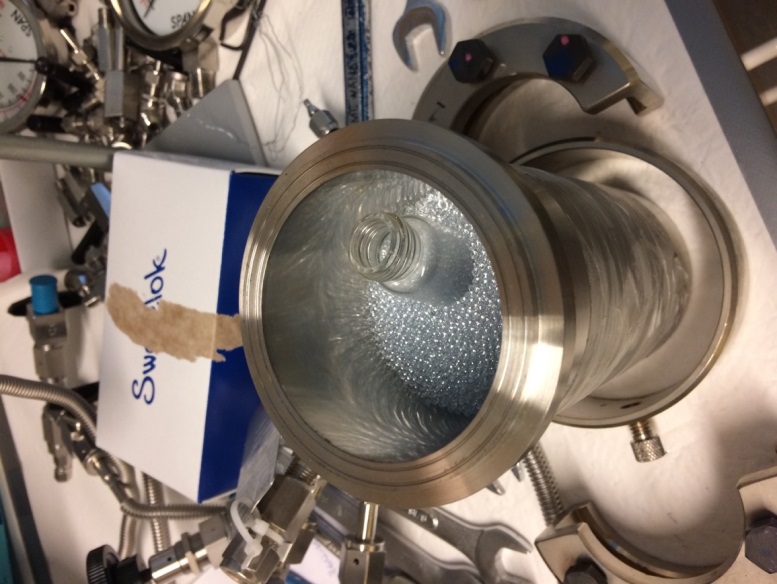 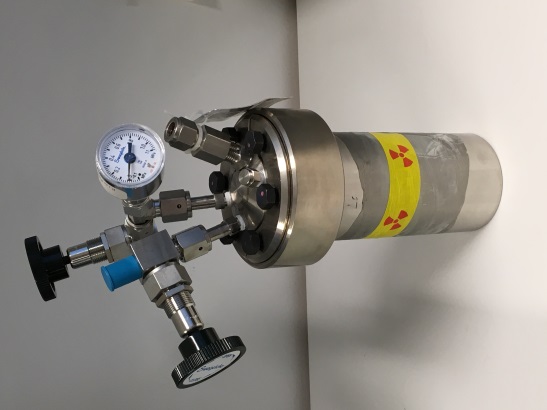 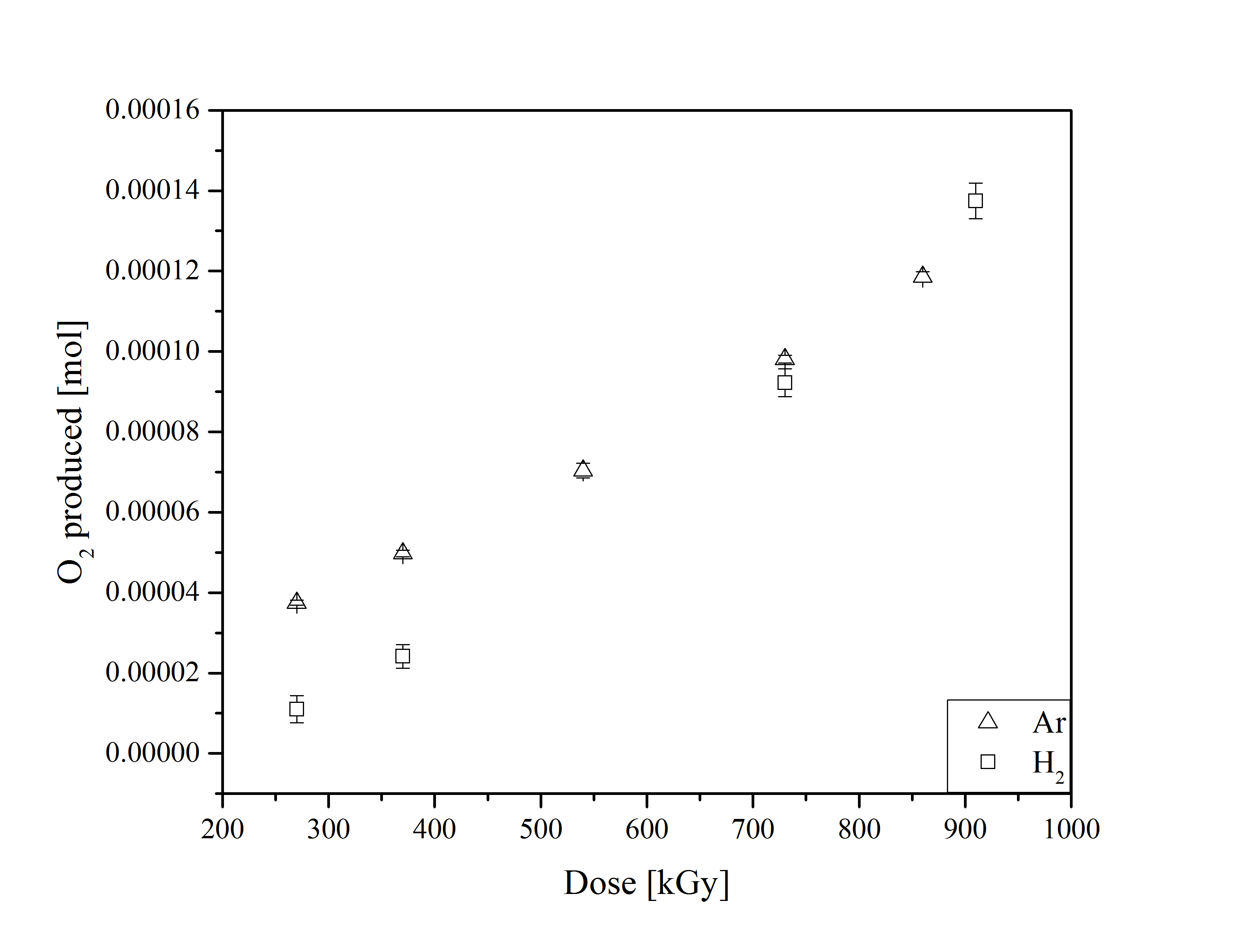 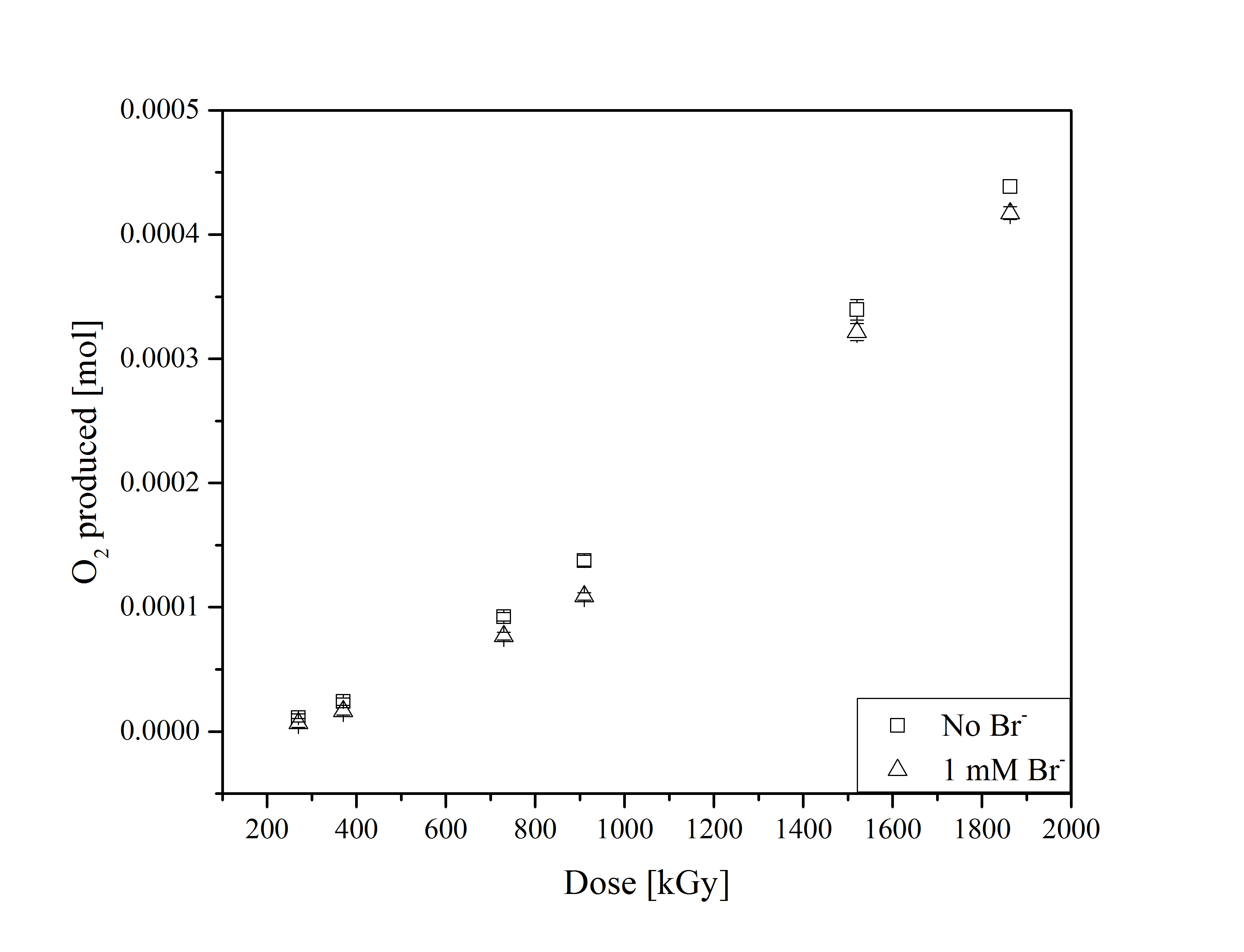 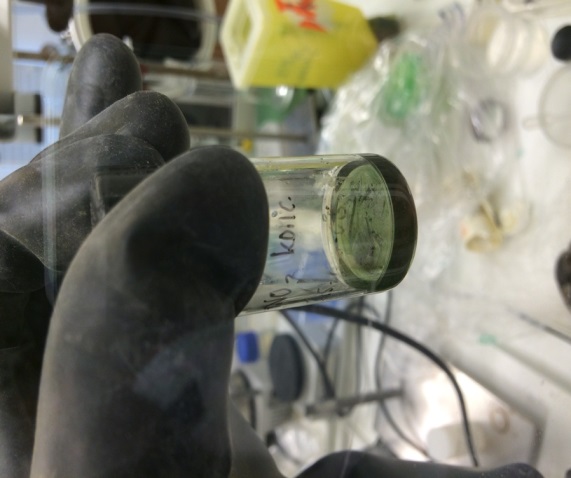 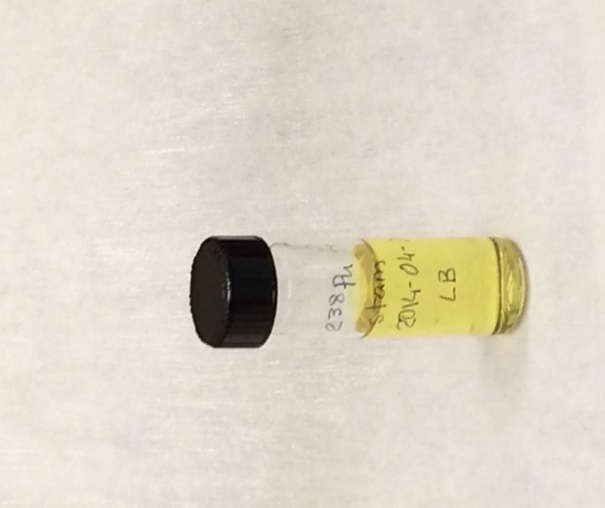 Results of the Br-study.
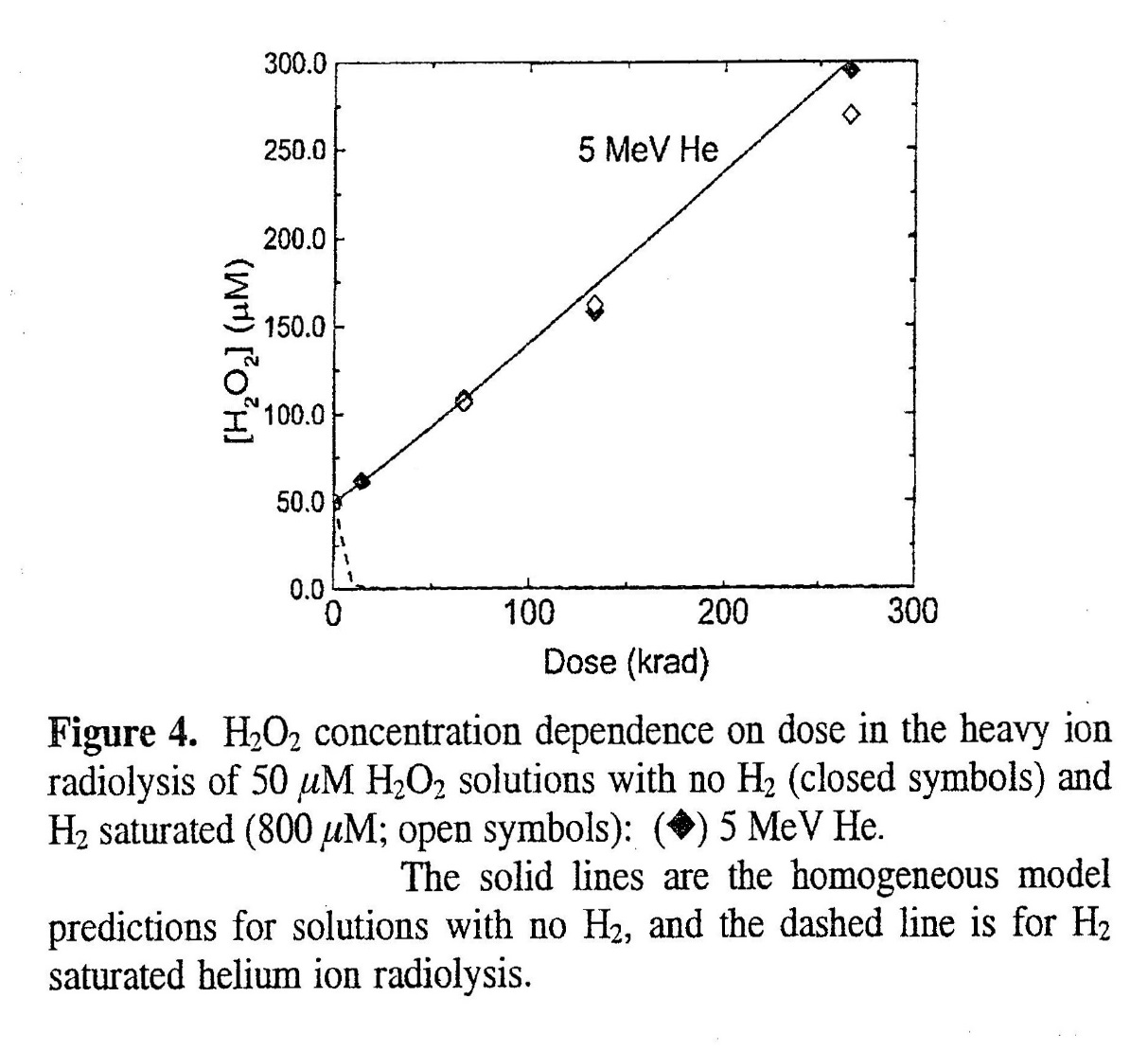 The results of the study with 238Pu solutions, i.e. homogeneous alpha radiolysis, indicate that bromide does not have any effect on the production of α-radiolytic oxidants in the presence of hydrogen. The oxygen and H2O2 concentrations measured in solutions with bromide are even slightly lower than in solutions without bromide. 

However, the major result of this study is the absence of any hydrogen effect on the oxidant production during homogeneous alpha radiolysis, i.e. O2 and H2O2 production in solution is similar under H2 and Ar pressure. 

This confirms the results of Pastina&LaVerne, 2001(left), in spite of the questioning of the volume affected by dose ( Trummer&Jonsson, J. Nucl. Mater. 233 (2010) 334) and re-opens the question of the inhomogeneity effects during α-radiolysis modelling.
Pastina&LaVerne, J.Phys. Chem. A 105 (2001) 9316.
Backgrund and method for SIMFUEL study
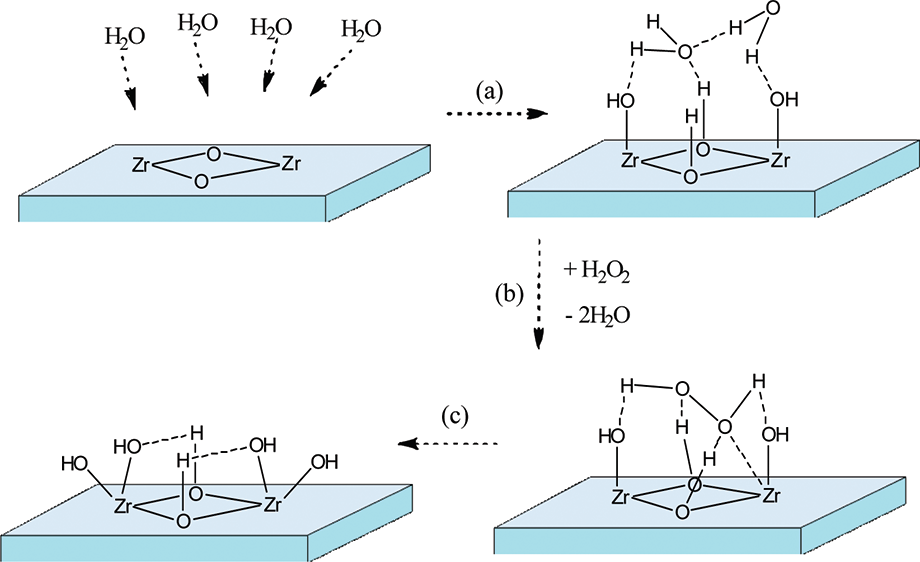 Lousada et al, J. Phys Chem.C 116 (2012) 9533.
H2O2 and U concentrations as function of time.
H2O2 consumed compared to U dissolved
Note the different scale for the left and right Y-axis! Only <0.02% of H2O2 gives U(VI)!
Formation of HDO during SIMFUEL+H2O2 test
Results of the SIMFUEL tests.
The amount of H2O2 which produces oxidized U(VI) is very small, < 0.02% of the total amount of hydrogen peroxide consumed. This means that the rest, 99.8 % has decomposed to two OH· radicals, which have reacted either with H2O2 molecules to produce water and O2, or with dissolved D2 to give HDO. The production of HDO was analyzed in three tests, but gas phase analysis was possible only for the fourth test (filled symbols), carried out semi-quantitatively at Studsvik Nuclear. 

For this last test, in total 0.216 mmol HDO were formed during the 283 hour experiment. Gas phase analysis indicates 300 ppm HD formed during 283 hours, corresponding to 0.041 mmol HD. This corresponds to equally much HDO formed through: H2O+D2=HDO+HD. The rest, i.e. 0.216-0.041=0.176 mmol originate from reaction of D2 with OH-radicals. This number of moles corresponds to half as much moles H2O2 reacting with D2, i.e. H2O2+D2=2HDO or 0.176/2=0.088 mmol H2O2.This means that 0.088 mmol H2O2 reacted with deuterium to give HDO. 

The total number of moles of H2O2 calculated from the concentration analyzed 1 hour after flushing is 0.111 mmol. This means that the fraction of hydrogen peroxide that reacted with deuterium is 0.0088/0.111= 0.793, i.e. 79.3%. On the other hand, the gas analysis indicates also ~305 ppm O2, which would result from the decomposition of 0.078 mmol H2O2. Thus we do not have mass balance (0.088+0.078> 0.111 mmol); we consider the gas analysis carried out without D2-based standards as more uncertain than the HDO analysis.

It is clear that the amount of hydrogen peroxide consumed through uranium dissolution is very small, 0.02% and the ICP-MS data are quite reliable. The relative amounts of hydrogen peroxide which has decomposed to water and oxygen or has reacted with D2 are prone to large uncertainties, due to the extensive flushing and lack of D2-based standards. Anyhow the knowledge of these proportions is much more important for the case of the much lower H2O2 concentrations produced by α-radiolysis, investigated in the next study.
(U,Pu)O2 leaching under Ar and D2.
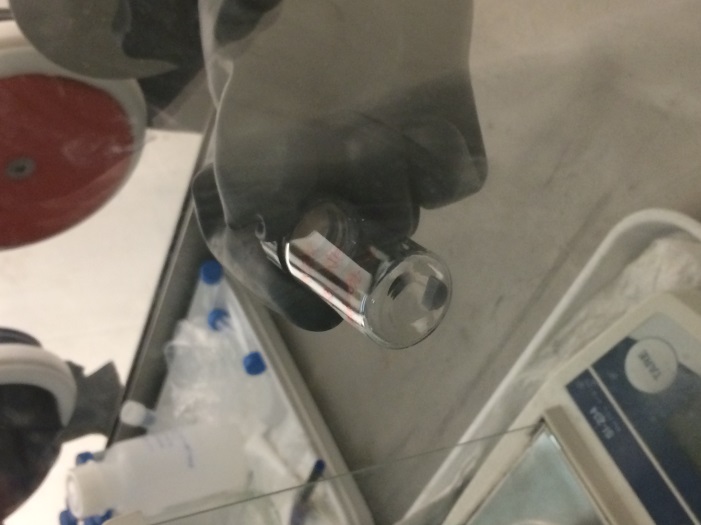 Unirradiated Melox MOX pellet.
(U, Pu)O2(s) with 24% Pu
5 GBq/g α-activity
Alpha dose rate 22.7 kGy/h
2-3 orders lower β,γ dose rates.
Leached under Ar and D2
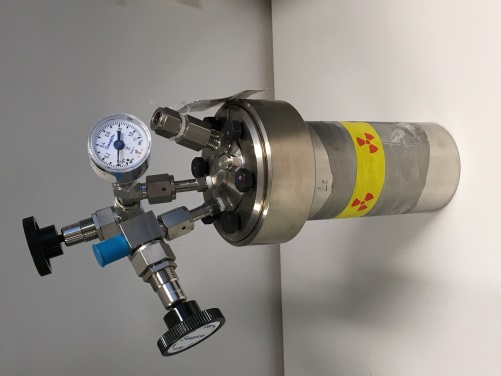 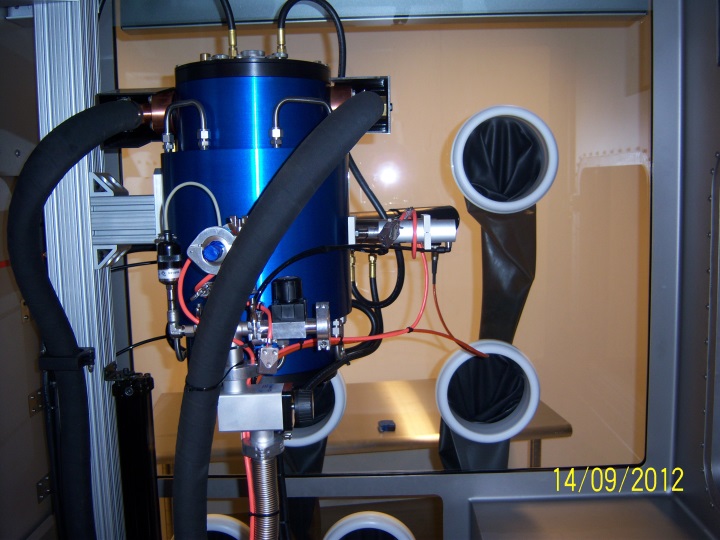 MOX leaching under D2
HDO formed during the MOX test under 1 MPa D2.
Conclusions from the MOX study.
The dissolution data under Ar indicate the effect of the radiolytic oxidants produced by the strong α-radiation and the influence of Pu-doping of the UO2 matrix, resulting in relatively fast dissolution of the matrix.
The results under 10 bar D2 atmosphere indicate that during the first 30 days the oxidative dissolution of the un-irradiated MOX pellet was completely cancelled by the presence of D2. 
The complete absence of O2 in the gas atmosphere and the absence of U(VI) production in solution lead to the conclusion that all H2O2 and other oxidants produced by the radiolysis were consumed by D2 to give HDO.
The amounts of HDO analysed in the solution (0.27 mmol) are more than one order of magnitude higher than the calculated H2O2 production for the given dose rate (0.0128 mmol H2O2 would give 0.0256 mmol HDO). This means that the highly radioactive surface of the mixed actinide oxide acts as very good hydrogen catalyst, causing H2O-D2 exchange.
Summary and conclusions
The results of homogeneous alpha radiolysis indicate almost no consumption of H2O2 in bulk solution in the presence of hydrogen and no effect of bromide. The first part re-opens the question of inhomogeneity effects during α-radiolysis raised by Pastina& LaVerne in 2001, and then questioned by Trummer&Jonsson in 2010.  

The SIMFUEL results show that only a very small part of H2O2 causes oxidative U dissolution (<0.02%), the major part is either  is consumed by H2 to give water (~79 %) or decomposes to water and O2 (~21-47 %). Oxygen is ~200 times slower oxidant of the fuel matrix than H2O2. These proportions can be somehow different for the much smaller radiolytic H2O2 concentrations, and this needs further investigation.  

The results with the MOX fuel pellet indicate a stop of the oxidative dissolution for D2 concentrations over a given limit, even though metallic particles are absent in this case. The most striking result though is the large production of HDO, caused by the presence of the mixed actinide oxide surface and its radiation. Such surfaces have a summary effect of a strong hydrogen catalyst.

The news that the main α-radiolysis oxidant is partially consumed by hydrogen and partially decomposed to water and oxygen is a step forward in the understanding of the hydrogen effect. The same holds for the hydrogen catalytic properties of the alpha emitting actinide oxide surfaces, which have been reported also by Haschke et al. 1996 and Icenhour et al, 2004.
Recombination reactions
2:1 mixture D2+O2 over PuO2(s), 25 °C [Haschke et al., J. All. Comp. 1996].
Radiolytic gas production from water sorbed on 244Cm doped NpO2(s) [Icenhour et al., Nucl. Tech. 2004].
Thank you!